Related 
Undergraduate Courses
Farrokh Alemi, Ph.D.
[Speaker Notes: In this section we discuss how the course on databases is related to additional courses in the program.  This brief presentation was organized by Alemi and narrated by xxx.]
Start Here & Do More Later
HAP 436: Electronic Health Data in Process Improvement
[Speaker Notes: Once you know about databases you can move on to the course on process improvement.  This course introduces students to use of electronic health data in process and quality improvement.]
Start Here & Do More Later
HAP 459: Health Data Standards and Interoperability
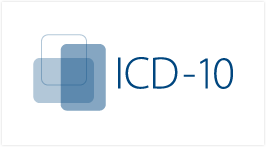 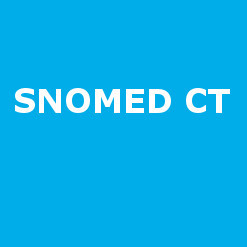 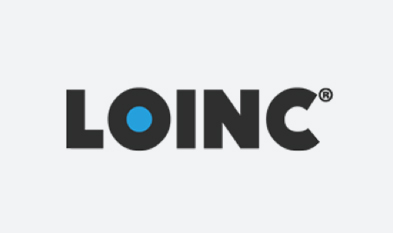 [Speaker Notes: Once you know about databases you can move on to the course on health data standards.  This course introduces students to data standards applicable in health information technology. Students will learn about standard-making organizations, such as HL7 and Healthcare Information Technology Standards Panel and their standardization processes. The course explains the structure of and relationship between standard terminologies applicable in healthcare, such as International Classification of Diseases (lCD-10-CM), Logical Observation Identifiers Names and Codes (LOINC) and Systematized Nomenclature of Medicine--Clinical Terms (SNOMED-CT).]
Start Here & Do More Later
HAP 464: Electronic Health Record Configuration and Data Analysis
[Speaker Notes: Once you know about databases you can move on to the course on electronic health record configuration and data analysis. This course covers basic features of an electronic health record. Introduces methods to access and analyze patient data from an EHR. Provides students with hands-on experience on EHR systems.]
Start Here & Do More Later
Boot Camp in SQL:HAP 361 and HAP 464 Combined
[Speaker Notes: In addition, you can participate in our boot camp in SQL, where you can get more hands-on experience with data analysis]
Practical knowledge of databases Can help Your Career
[Speaker Notes: You can learn a great deal by using SQL to analyze data within electronic health records.]